OriSignal
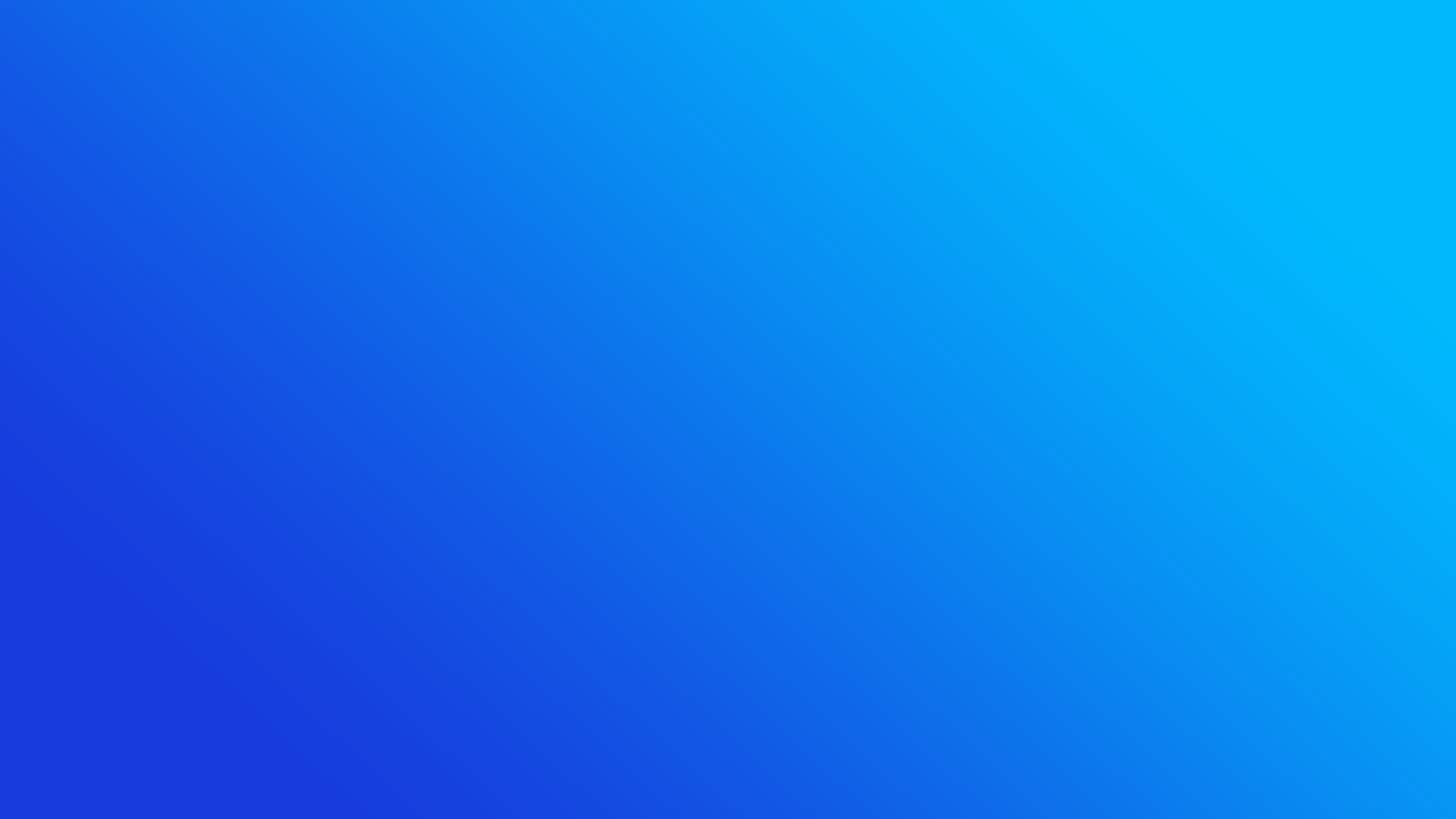 Segnalazione illeciti ed abusi tramite app
Progetto della squadra TechOristano
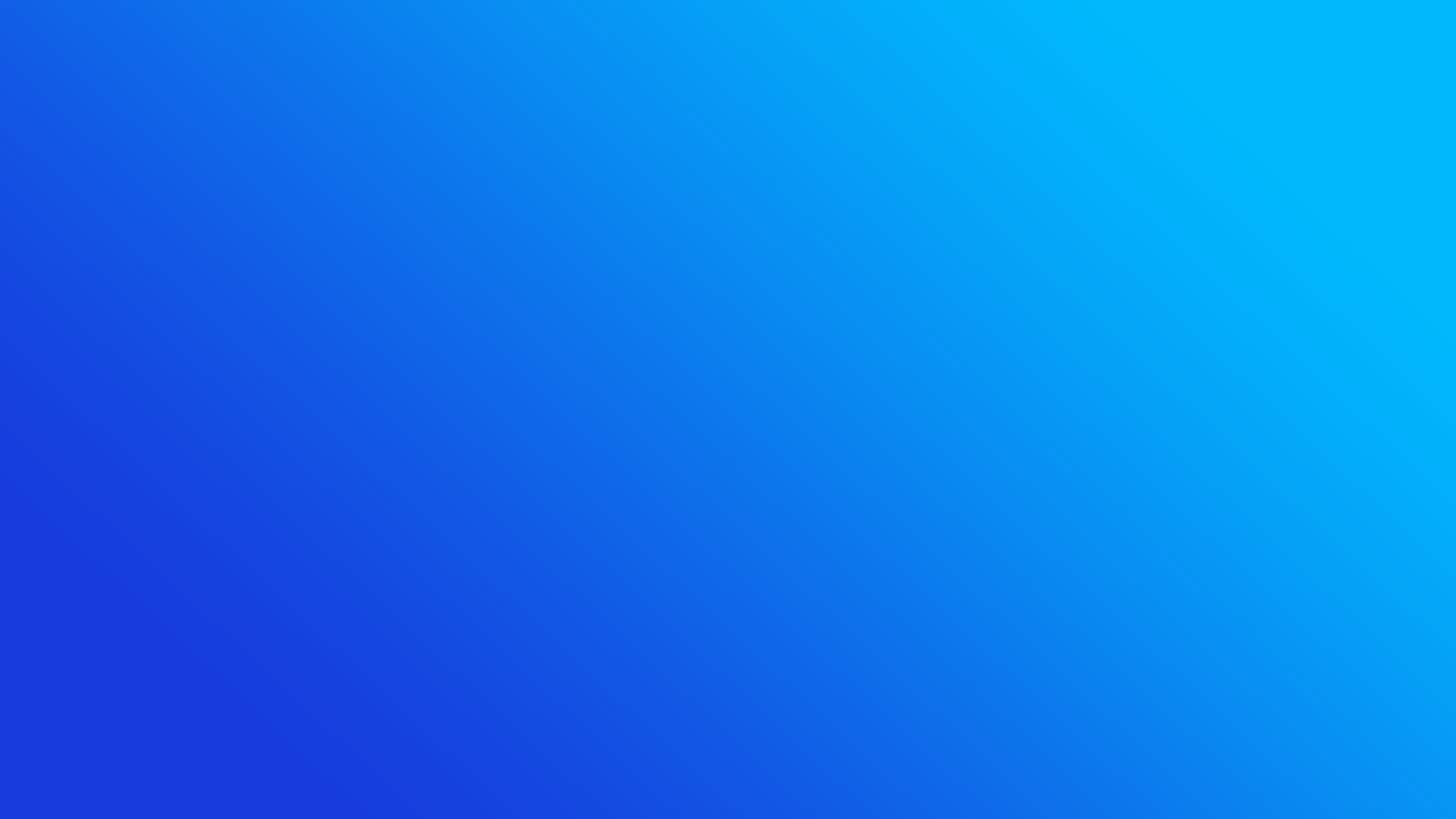 OriSignal
Segnalazione illeciti ed abusi tramite app
Progetto della squadra TechOristano
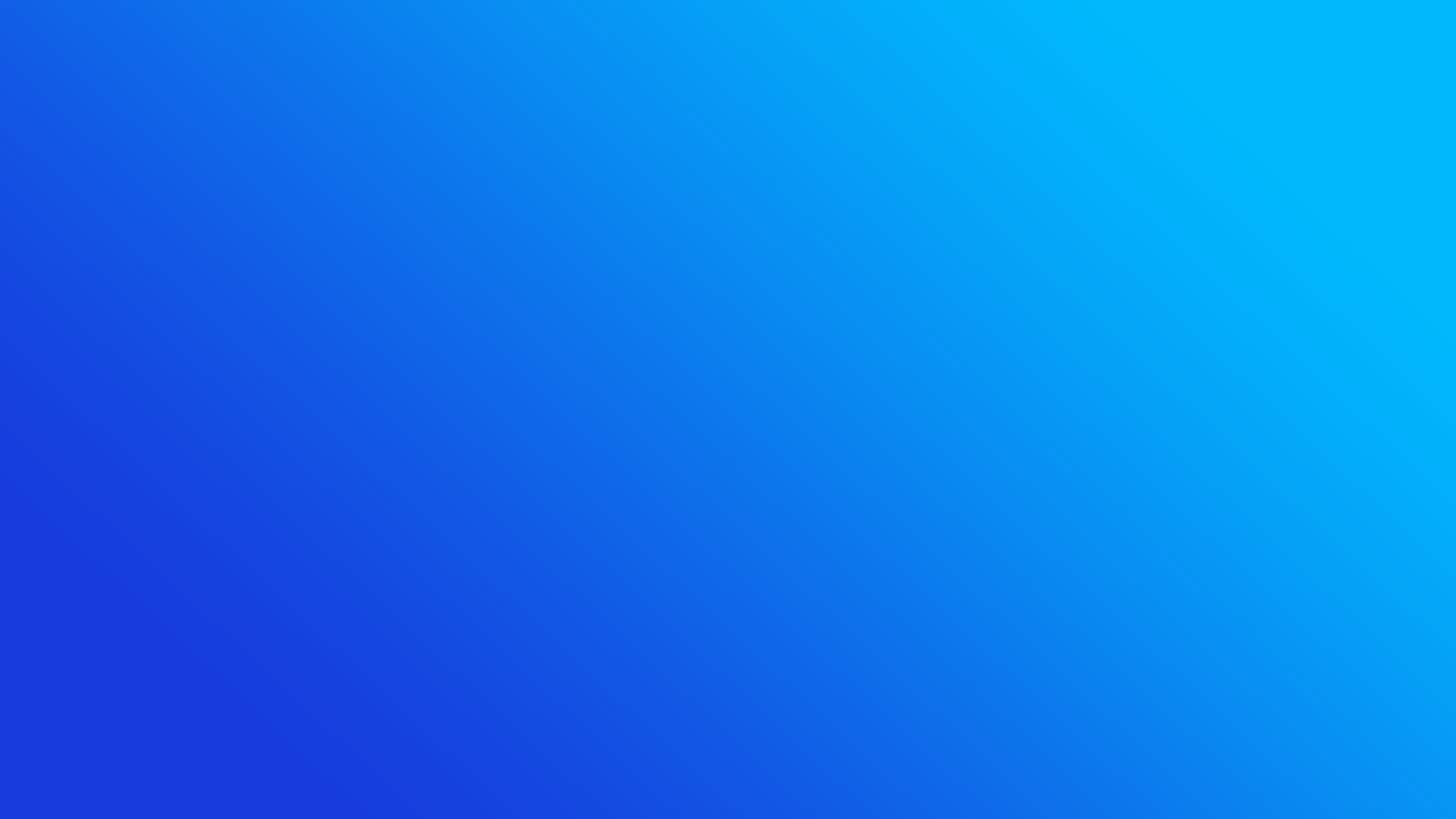 Come è nato questo progetto
Il progetto è nato da un problema: le persone che invadono i parcheggi dei disabili restando quasi sempre impuniti e creando notevole disagio alle persone con disabilità.
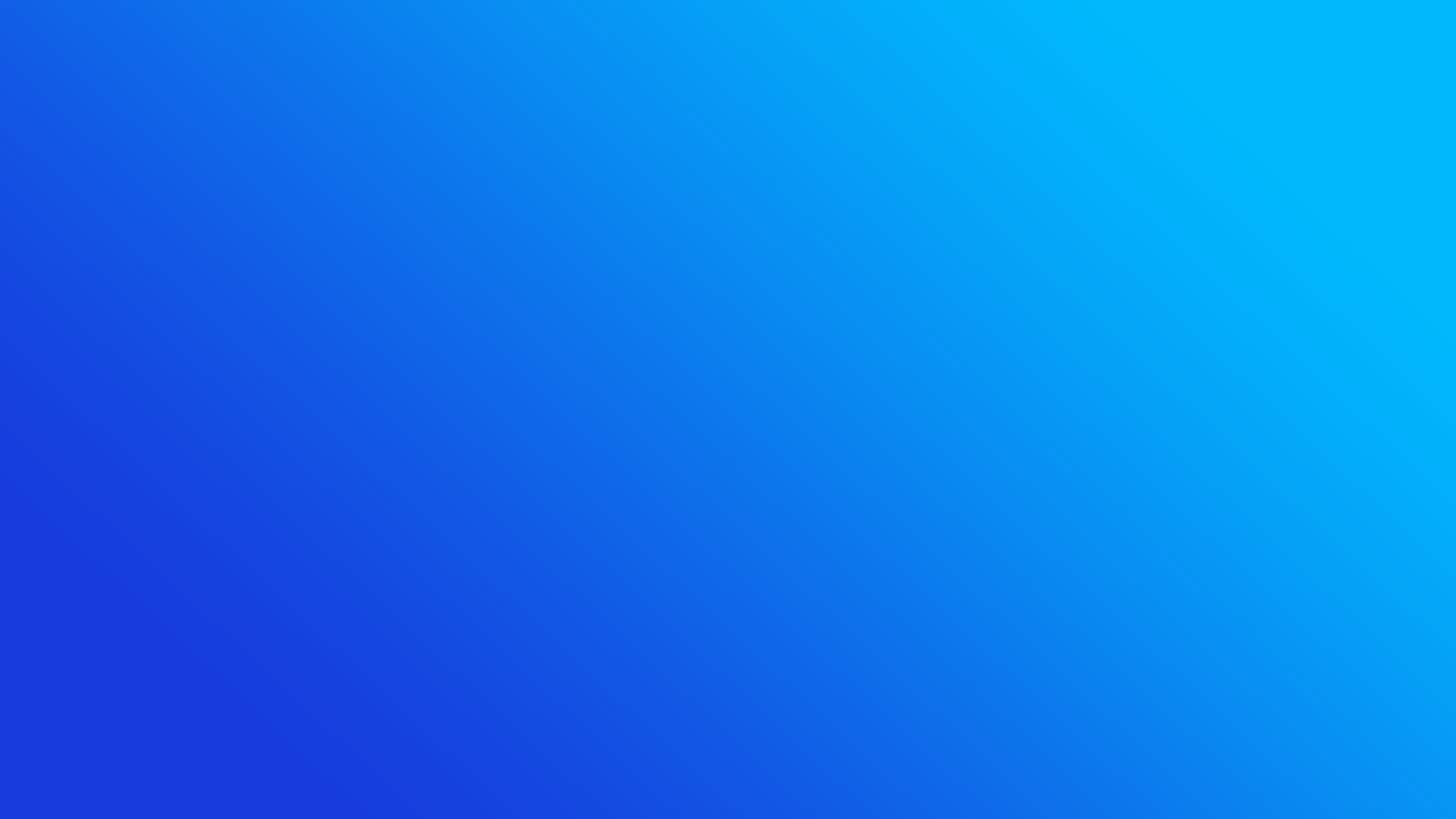 Come è nato questo progetto
Il progetto è nato da un problema: le persone che invadono i parcheggi dei disabili restando quasi sempre impuniti e creando notevole disagio alle persone con disabilità.
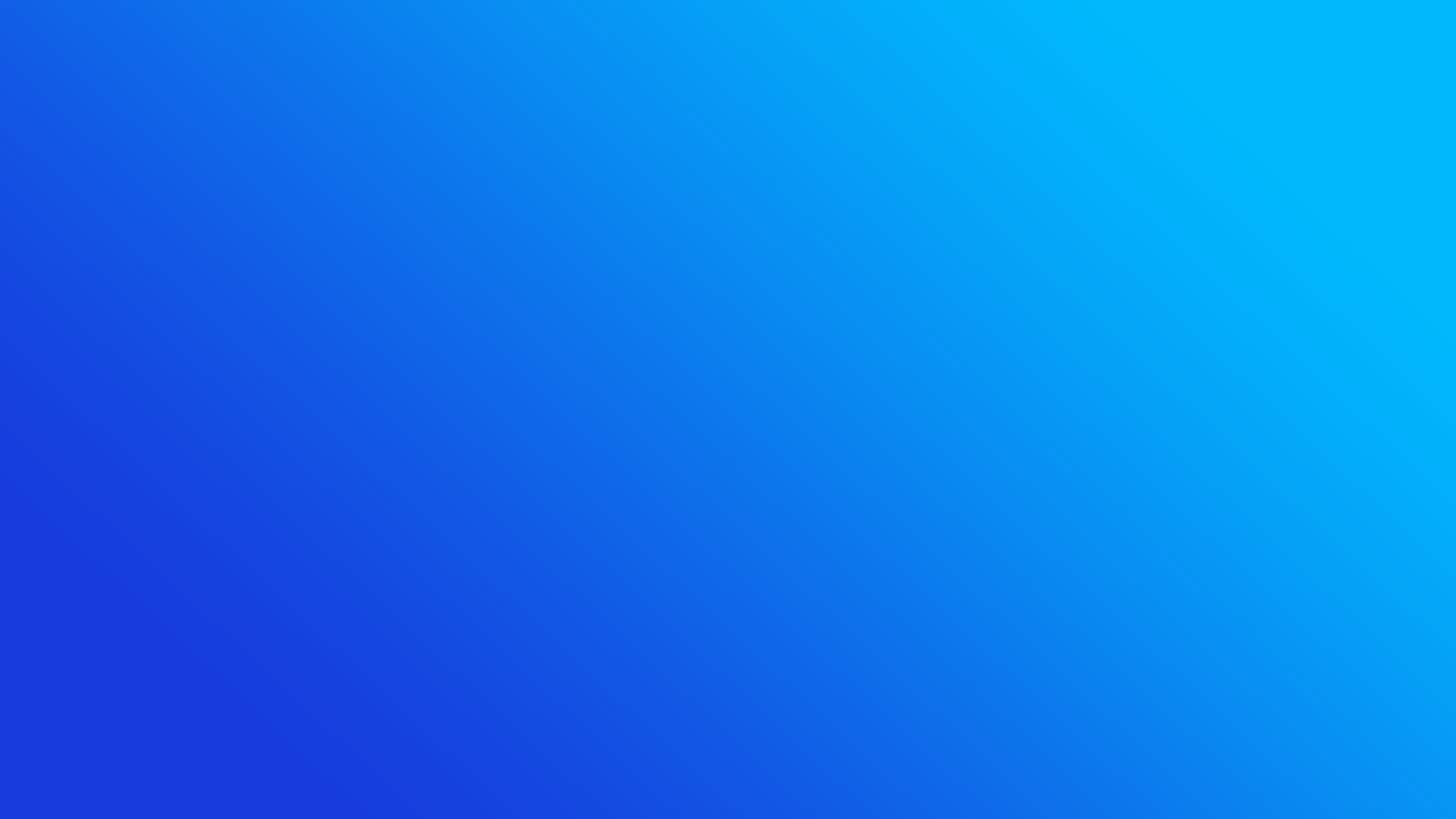 Scopo del progetto
Lo scopo di questo progetto è dare la possibilità a tutti i cittadini di segnalare gli illeciti, come:
- Macchine parcheggiate in un Divieto di Sosta
Furti
Graffiti non autorizzate/osceni
Inquinamento stradale
Rifiuti non differenziati
Tutto tramite un sito web/app
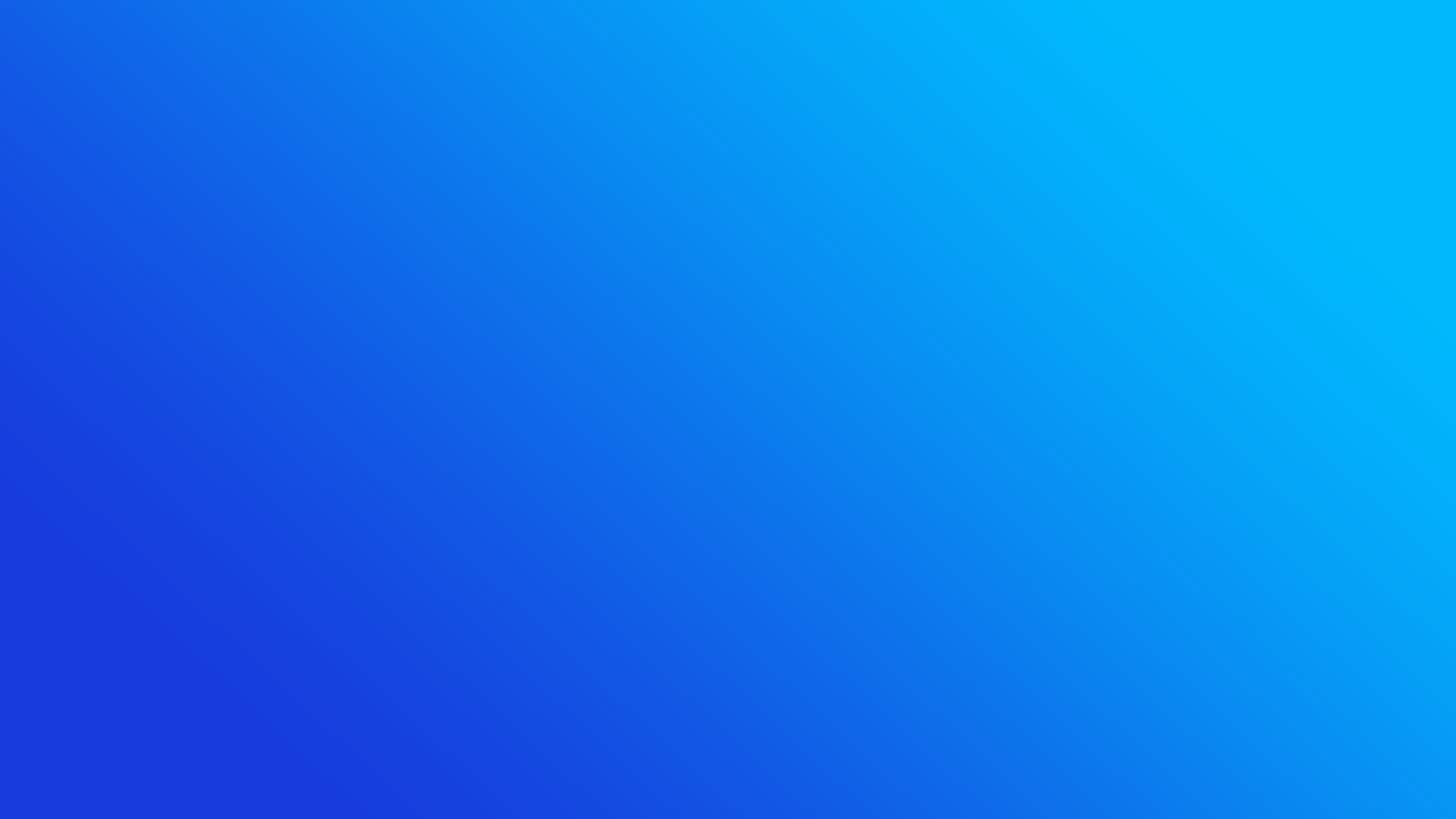 Come Segnalare gli illeciti tramite sito/app
Per segnalare tramite sito/app bisogna:
Registrarsi sulla piattaforma
Inserire le informazioni sull’illecito includendo prove fotografiche o video di massimo 100MB e un massimo di 3 file
Aspettare la conferma
Se la segnalazione risulta veritiera, si riceverà come contributo l’ 8% della multa
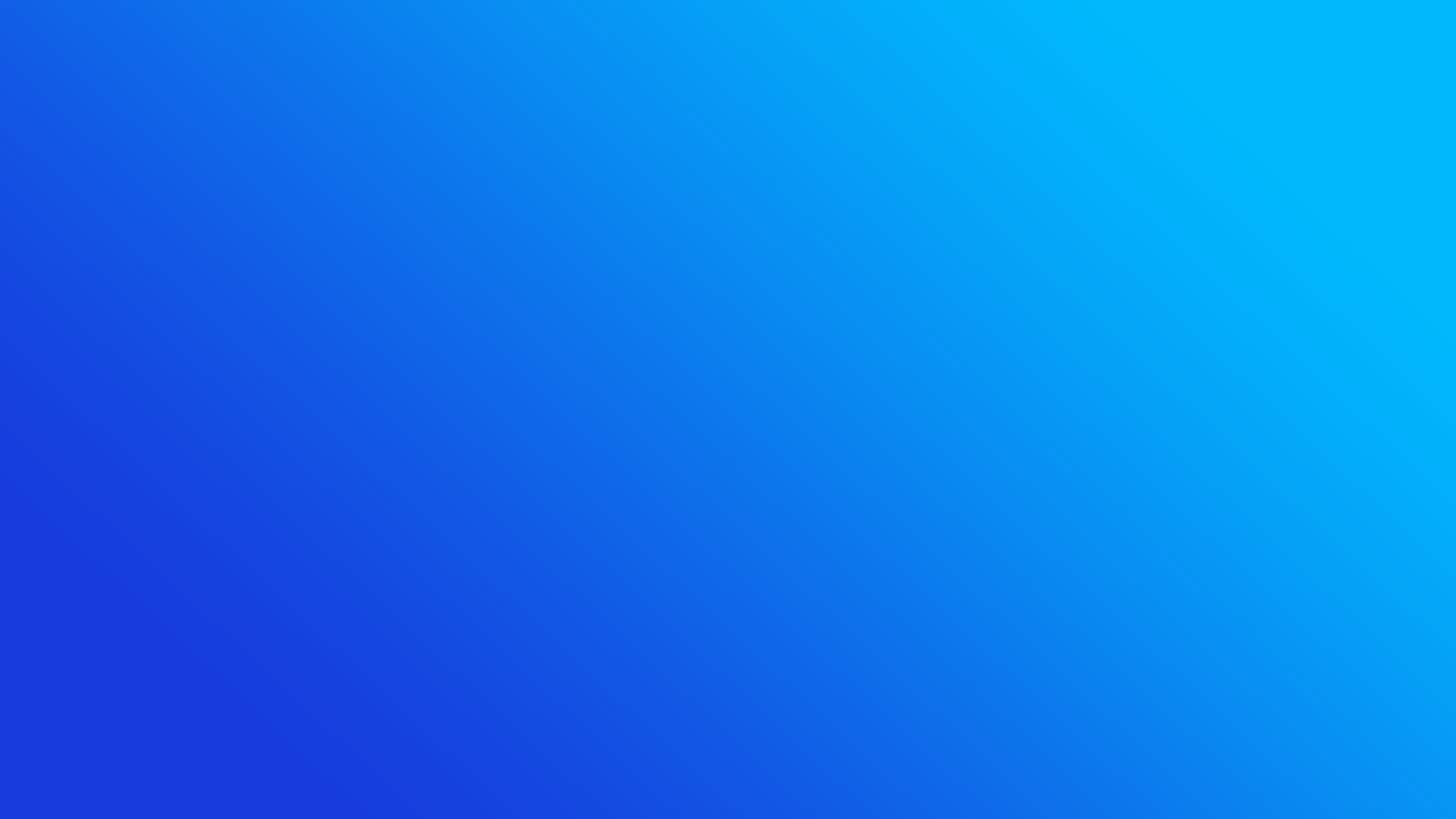 Come abbiamo creato questa piattaforma
Abbiamo fatto il sito in HTML con lo stile in CSS, poi abbiamo fatto dei modelli per i design dell’app  creabile su Android Studio
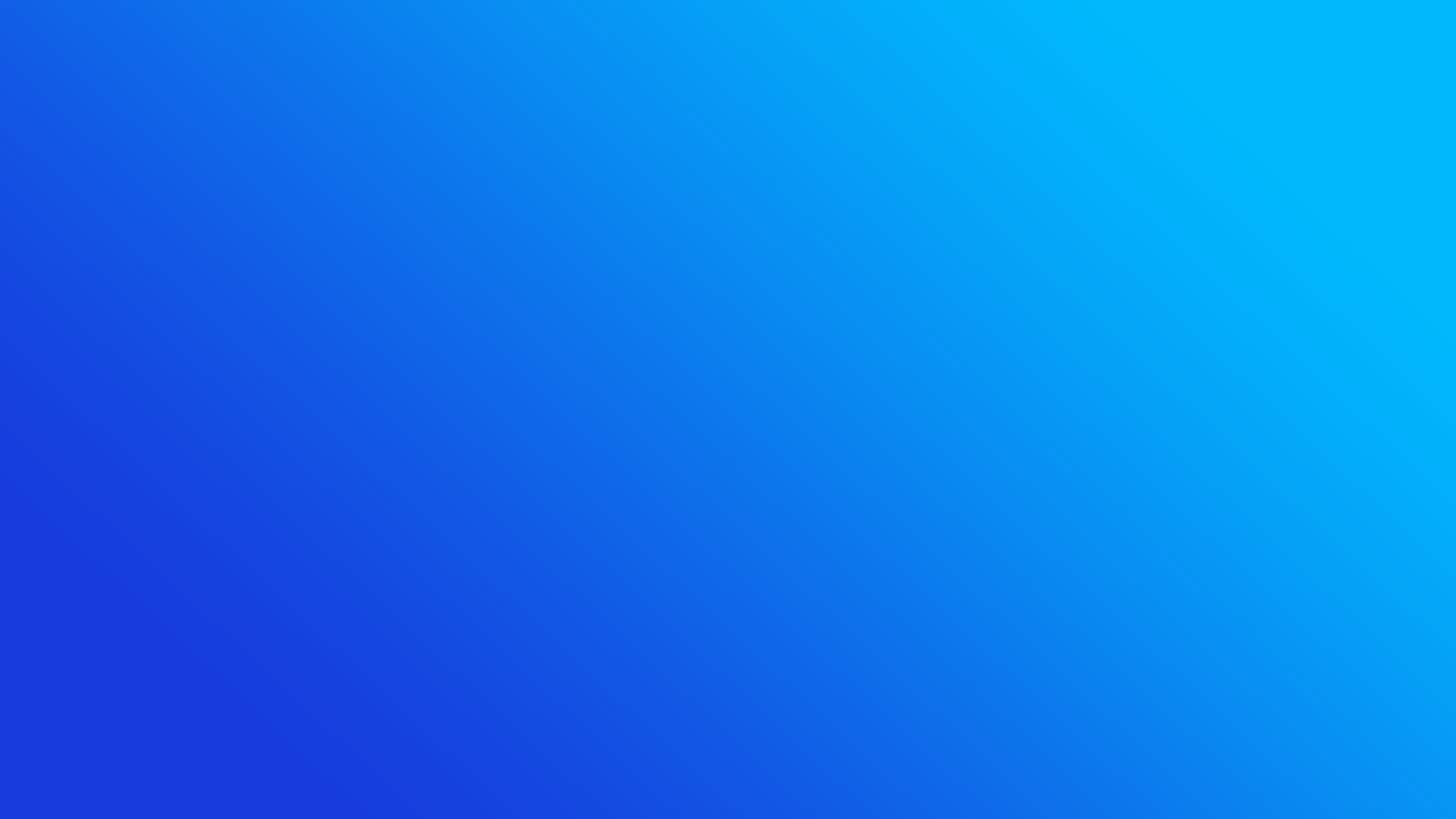 Come abbiamo fatto il Sito
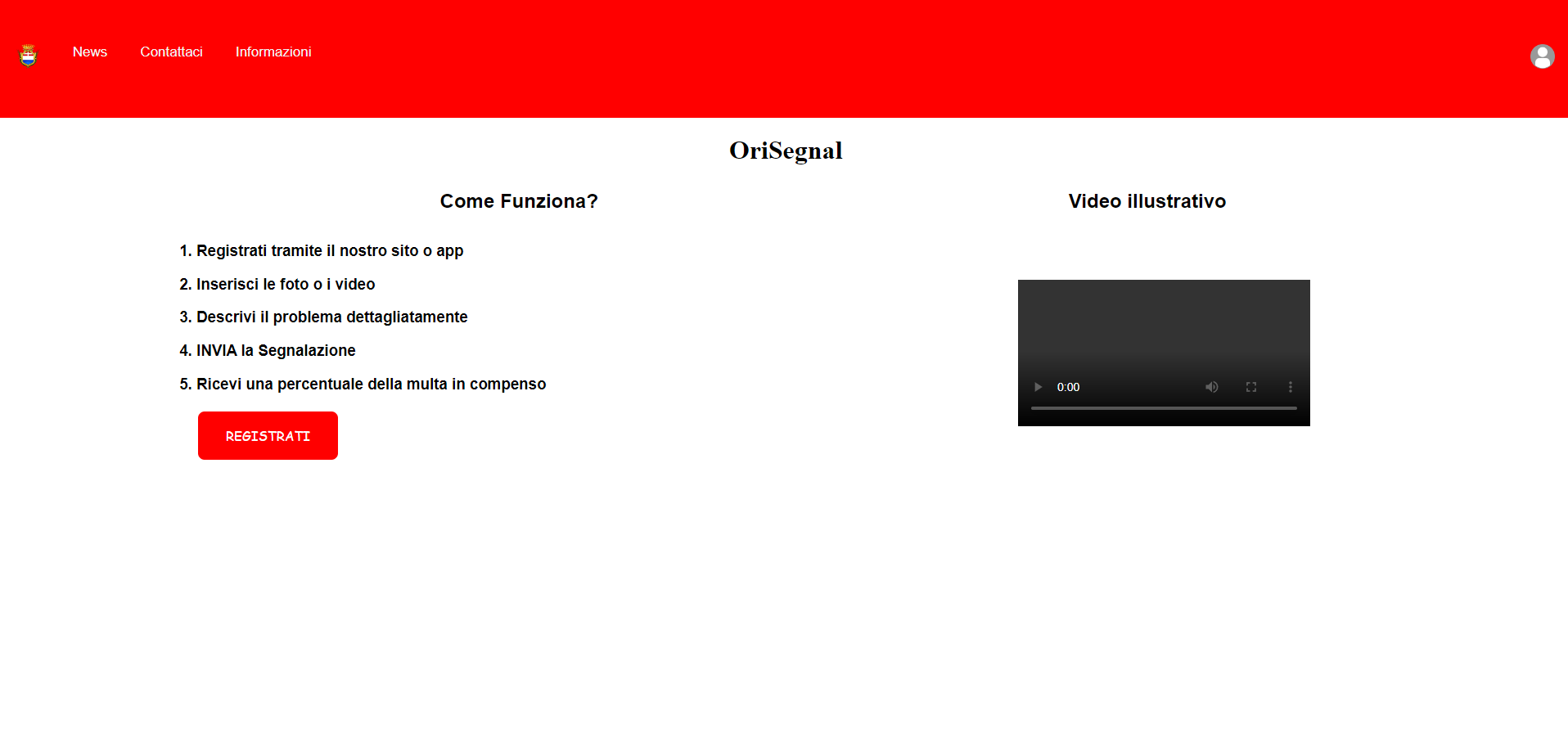 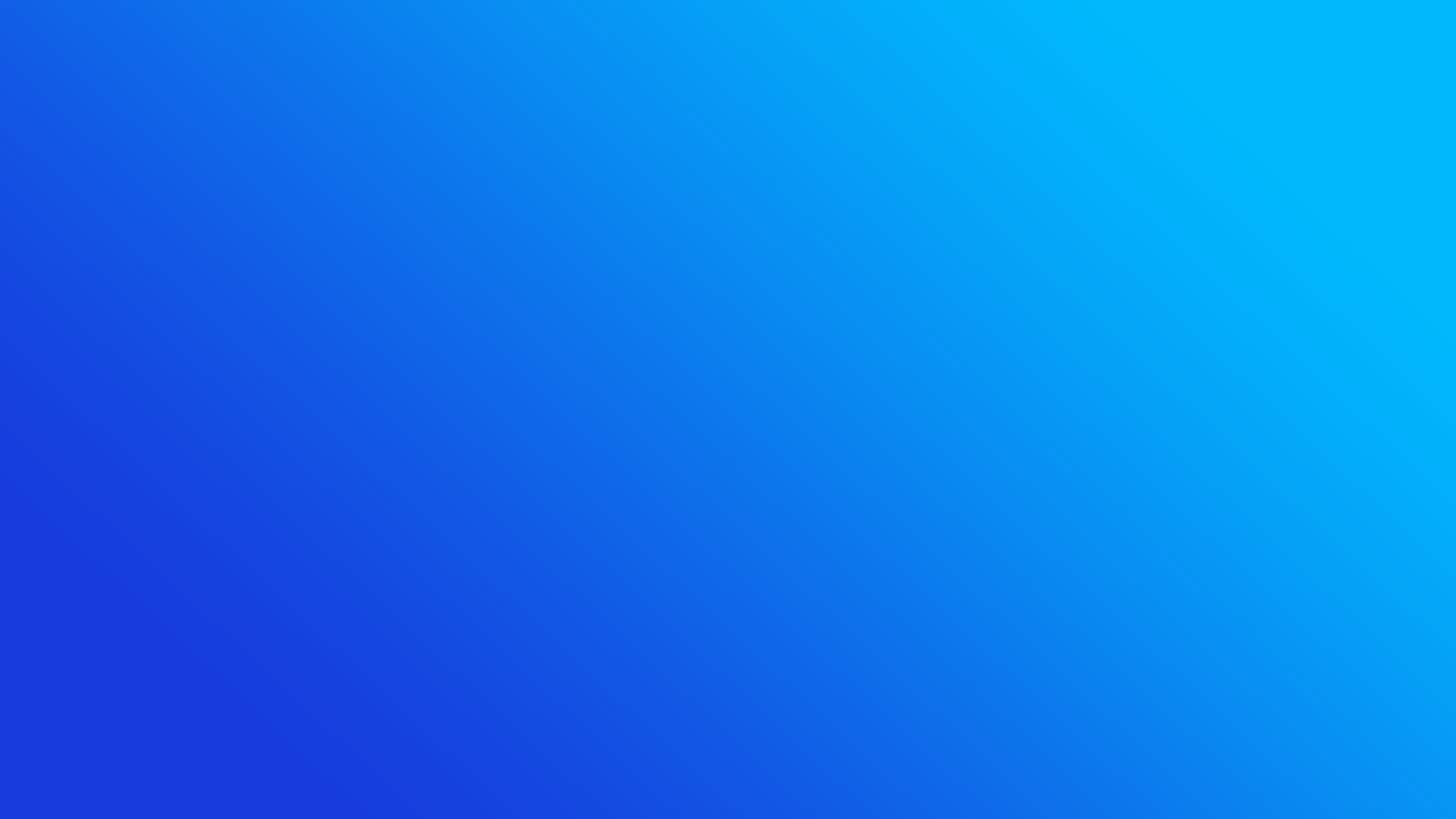 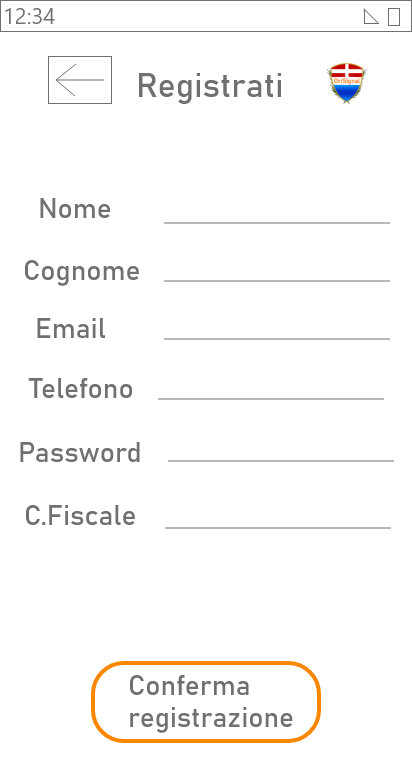 Come abbiamo fatto l’app per Android
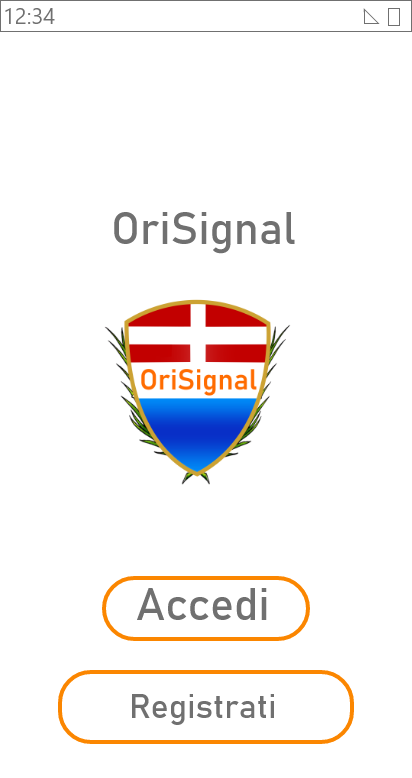 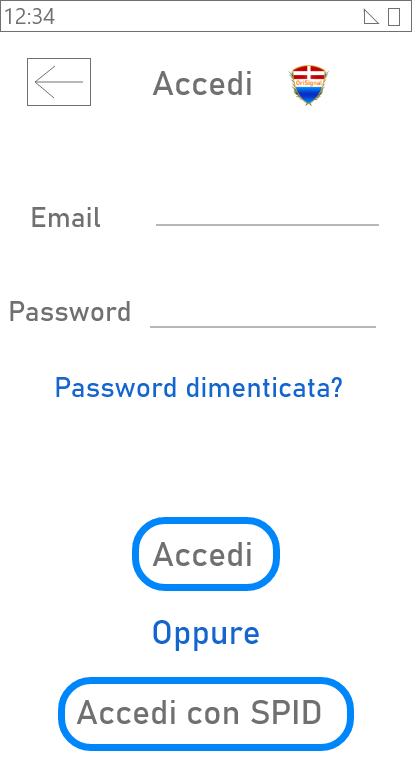 Come abbiamo fatto l’app per Android
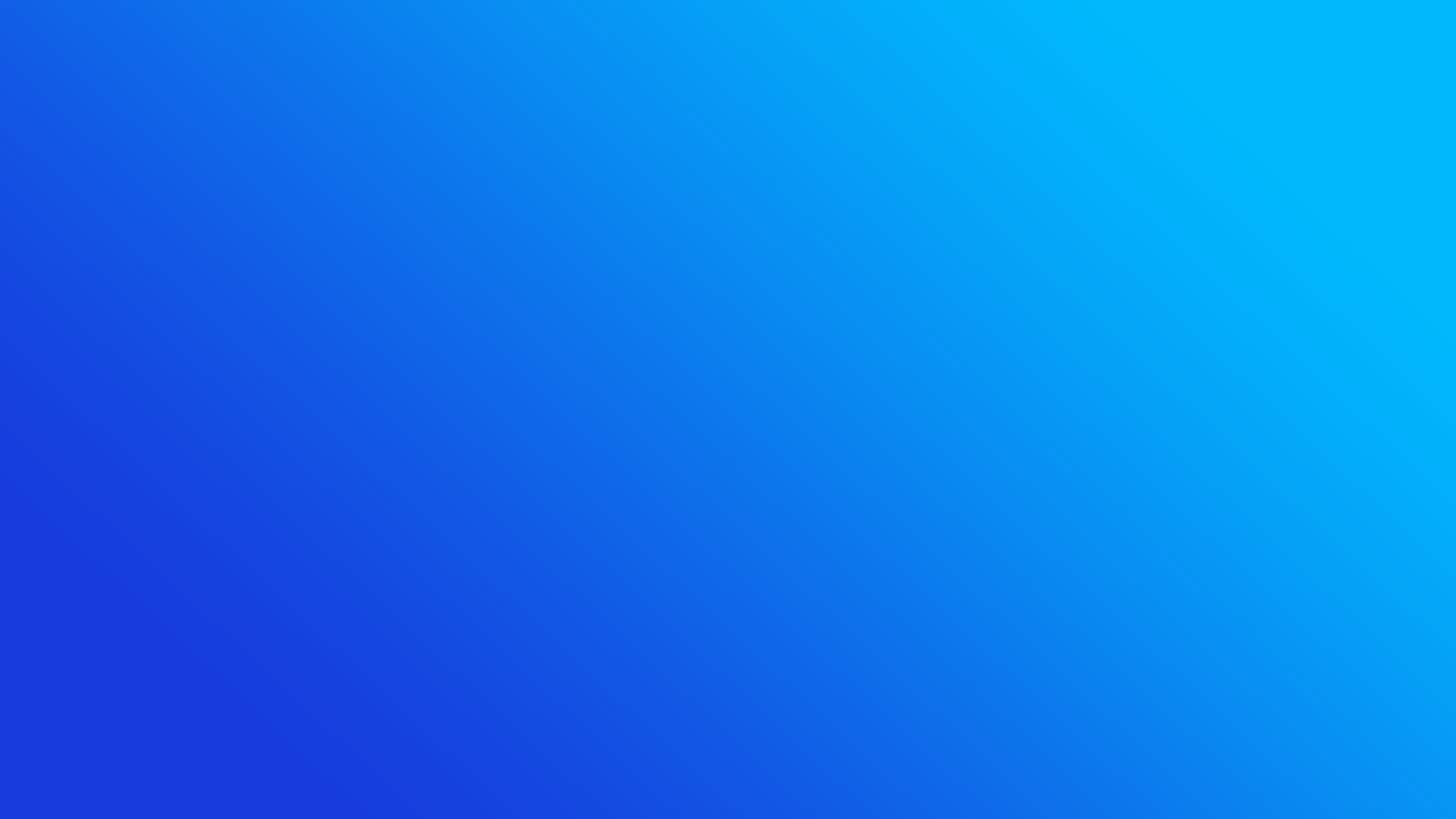 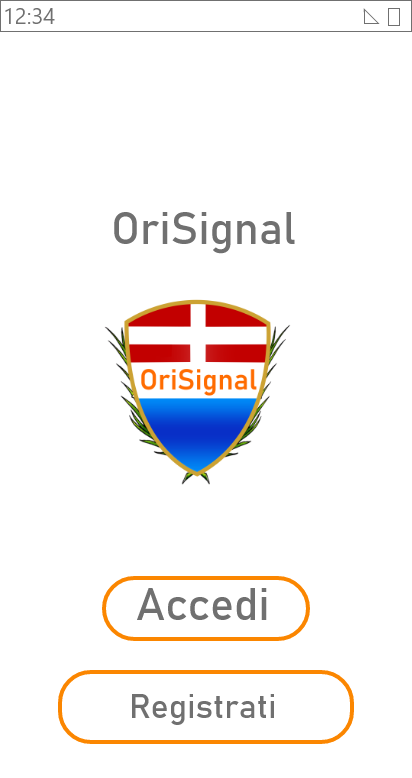 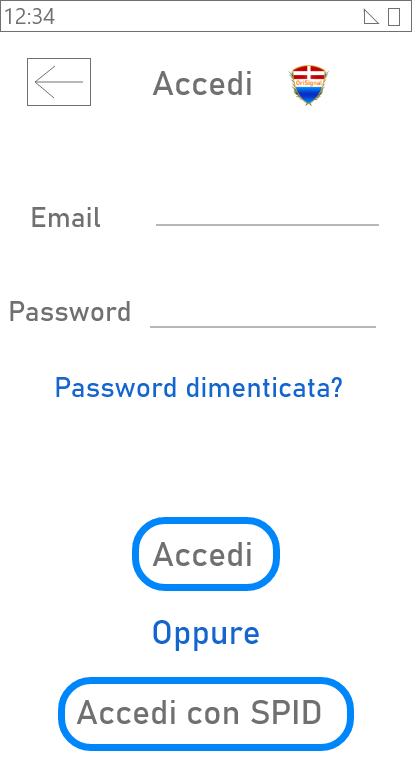 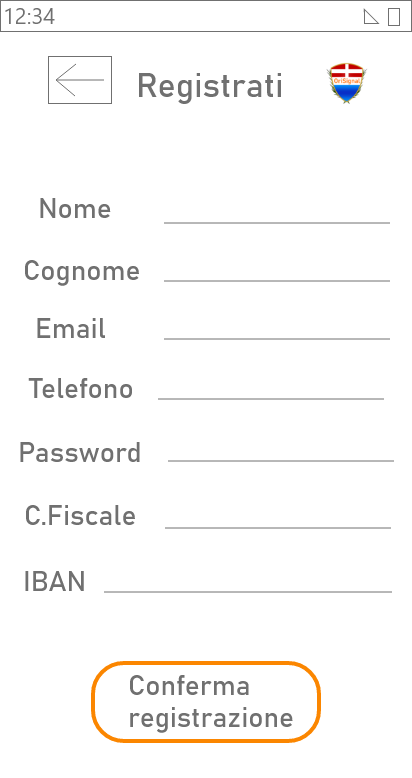 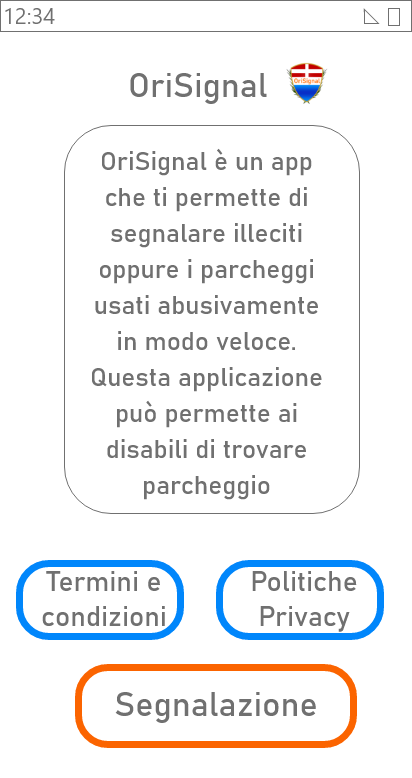 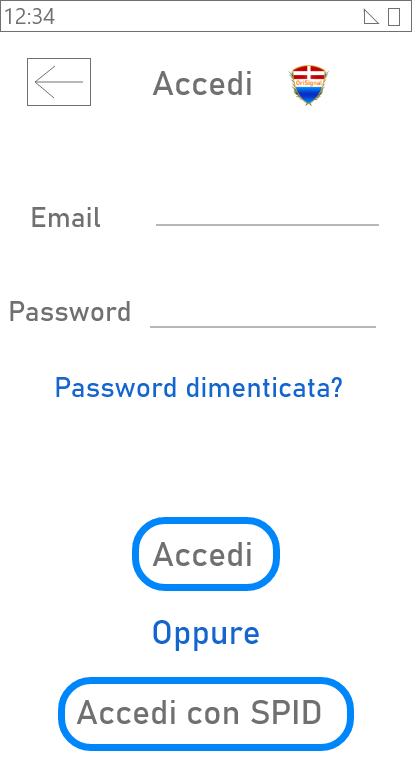 Come abbiamo fatto l’app per Android
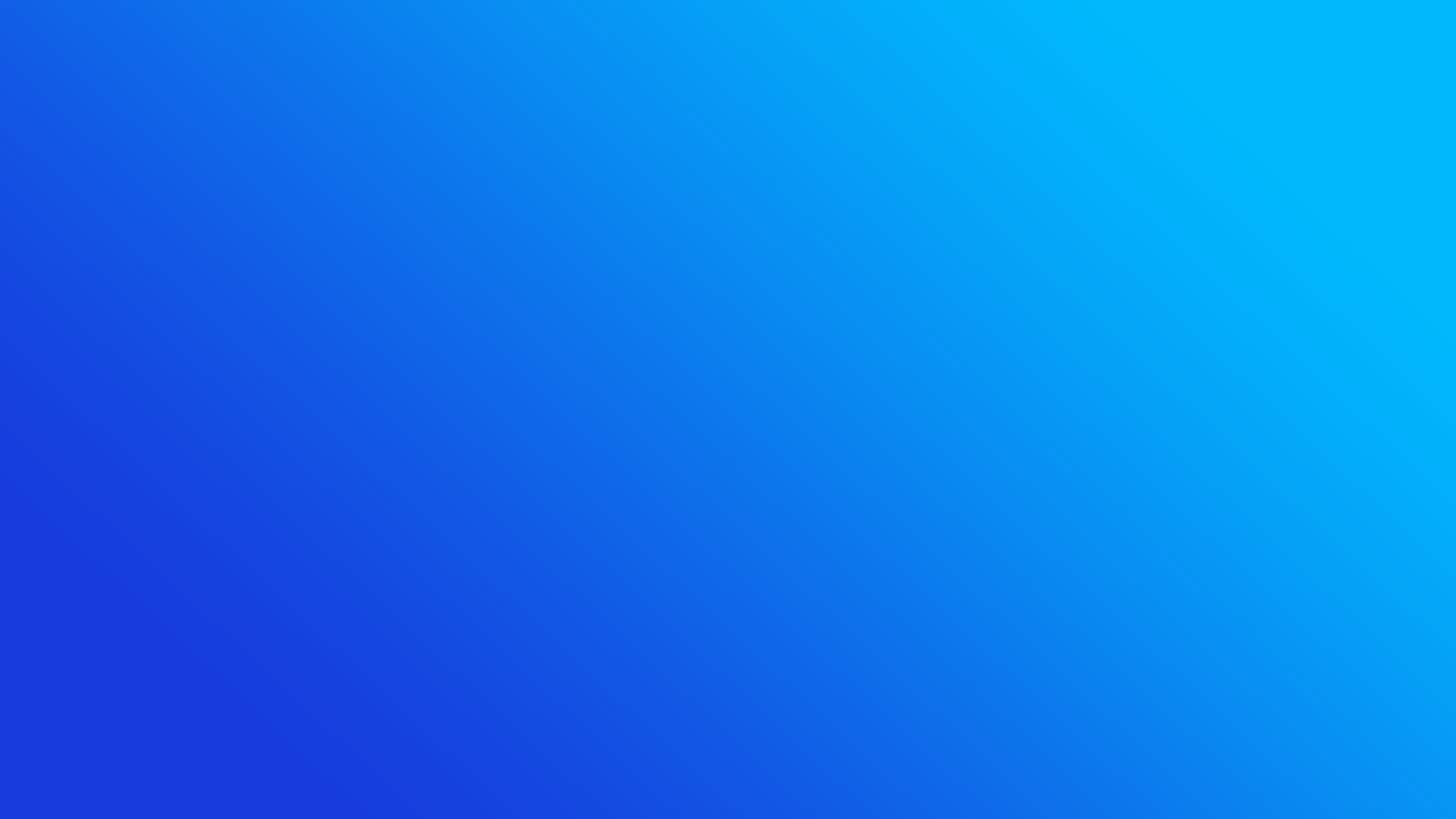 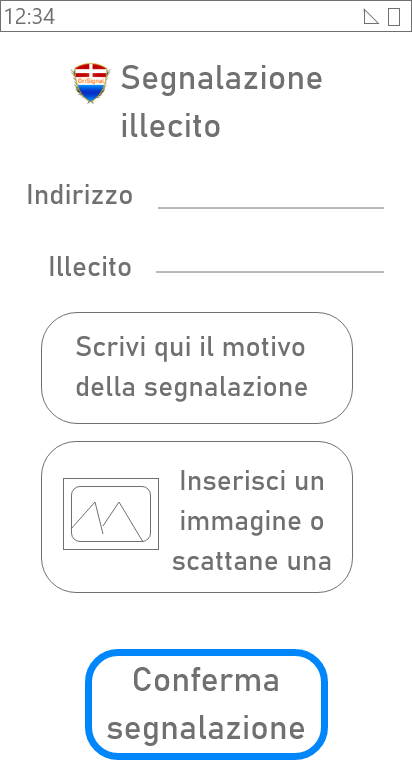 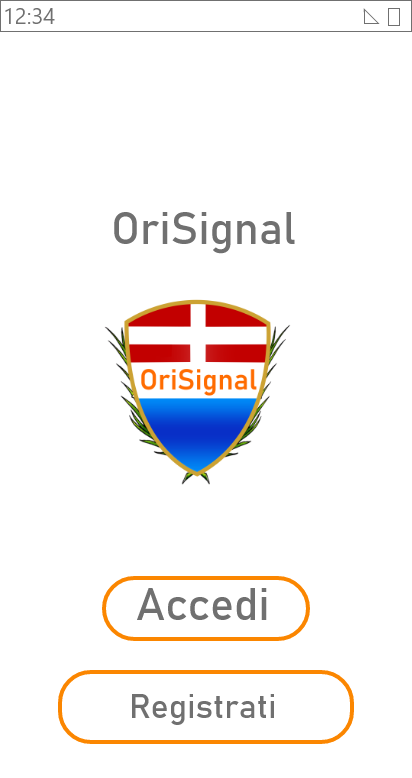 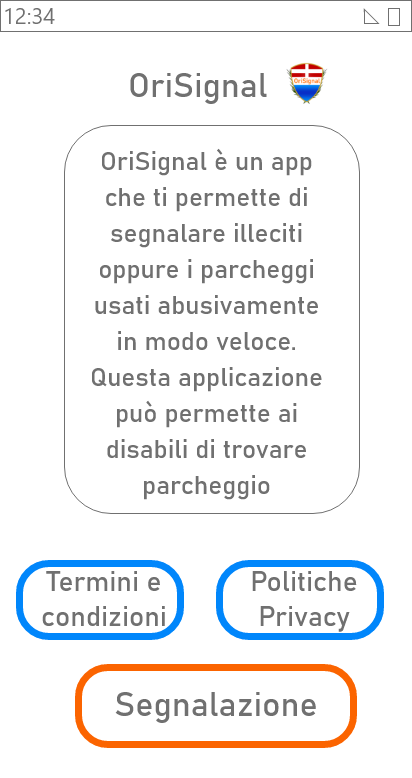 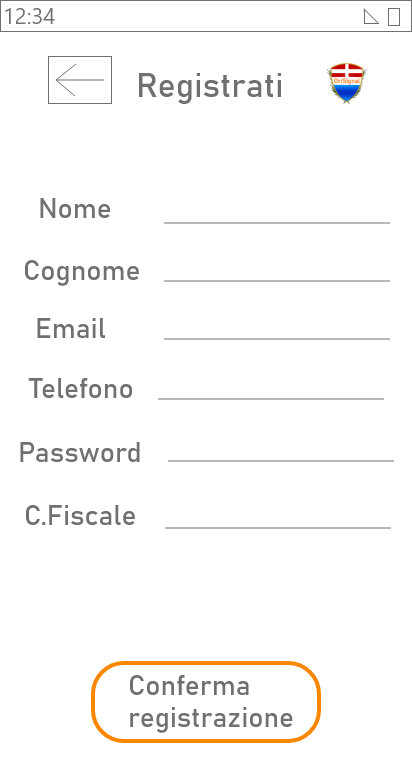 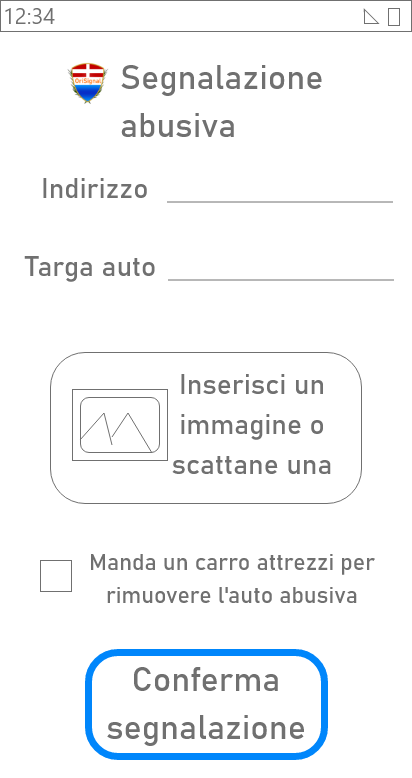 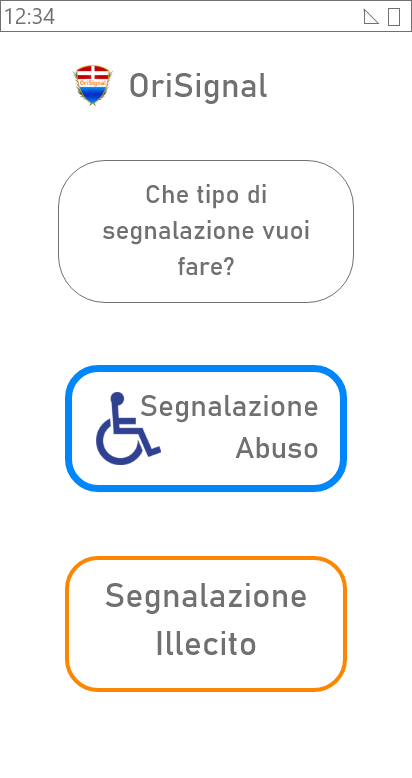 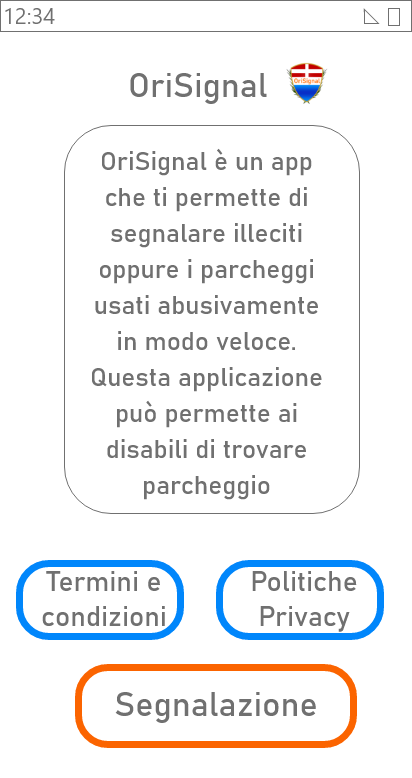 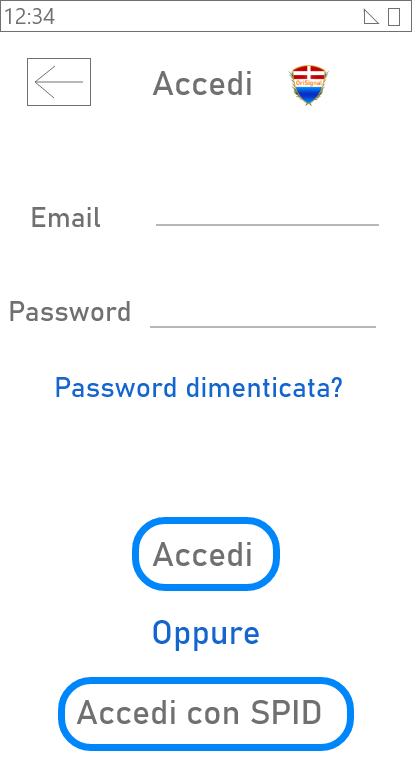 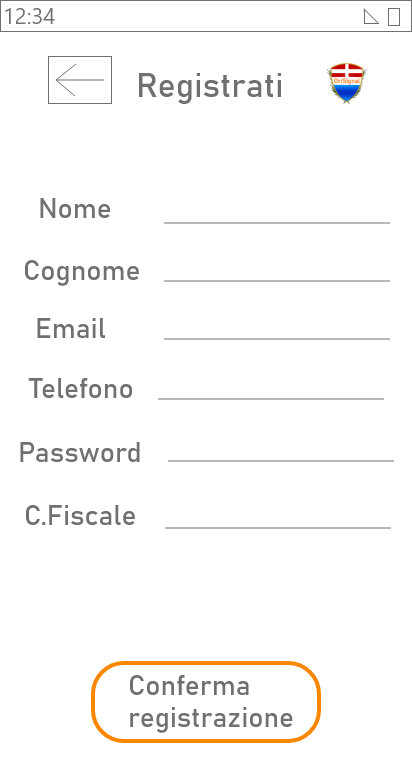 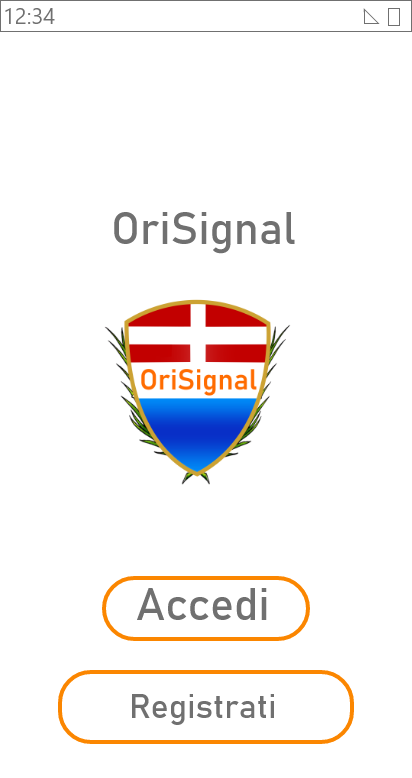 Come abbiamo fatto l’app per Android
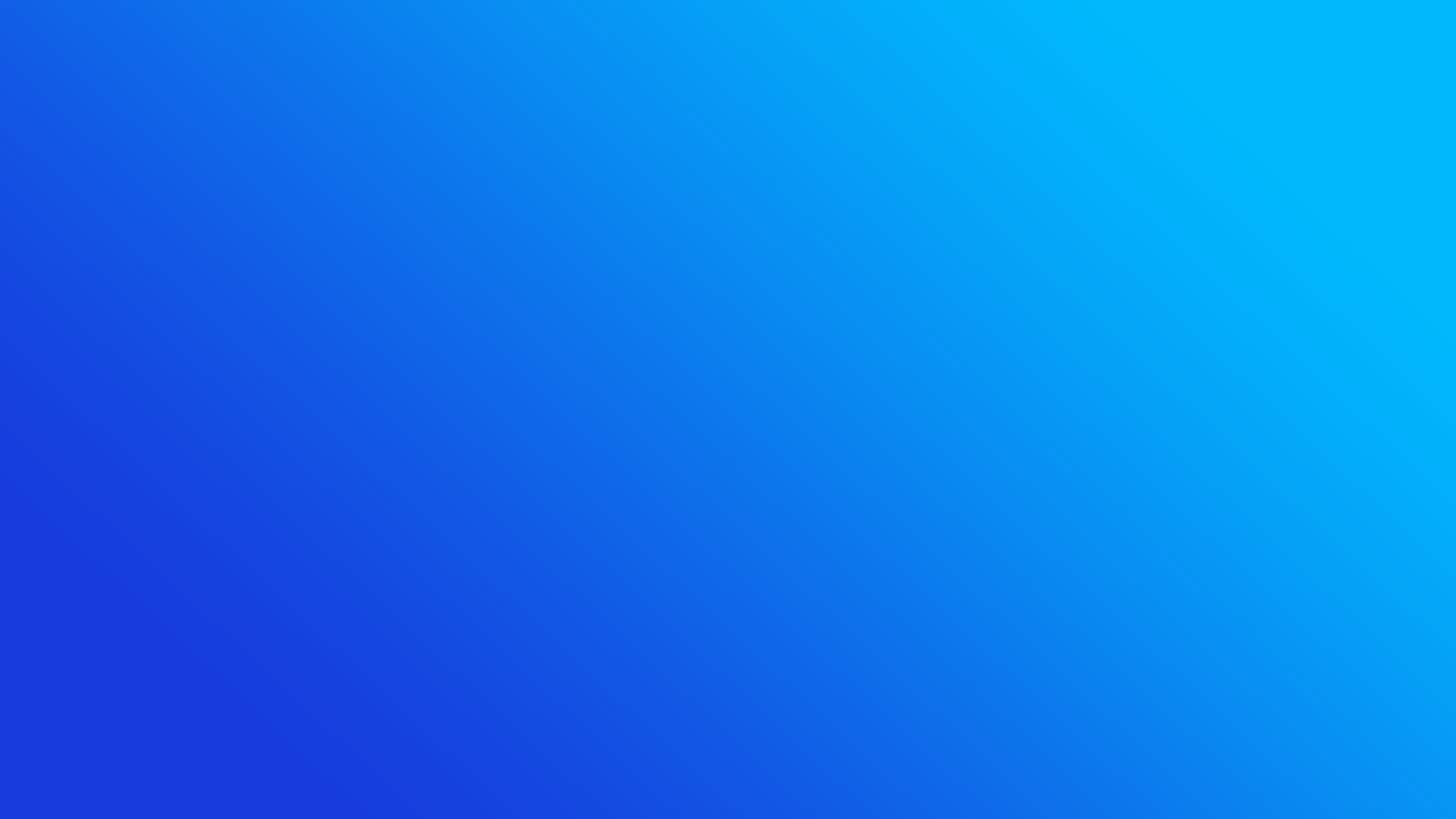 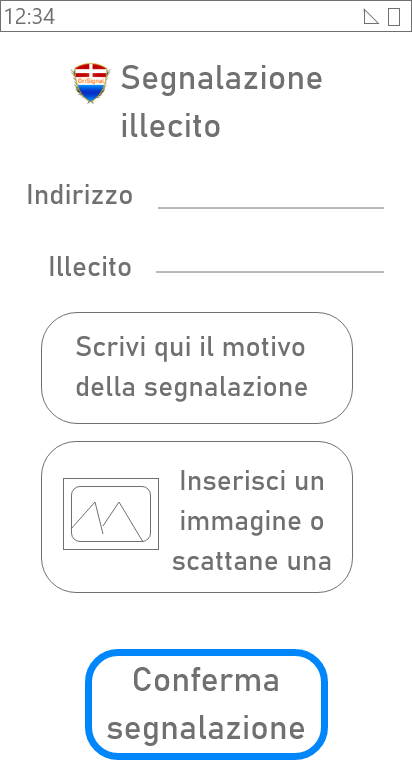 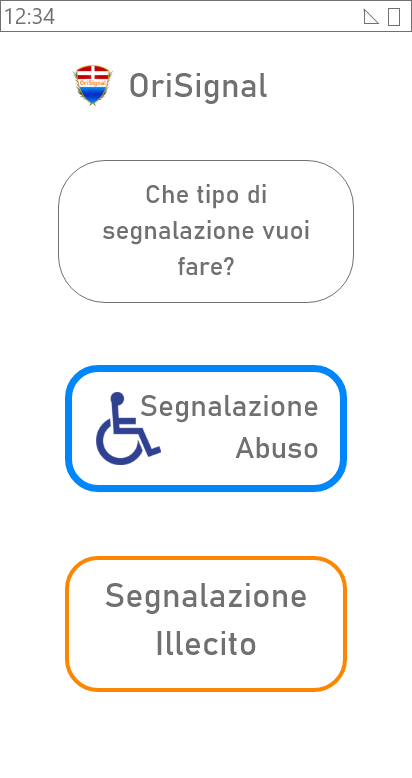 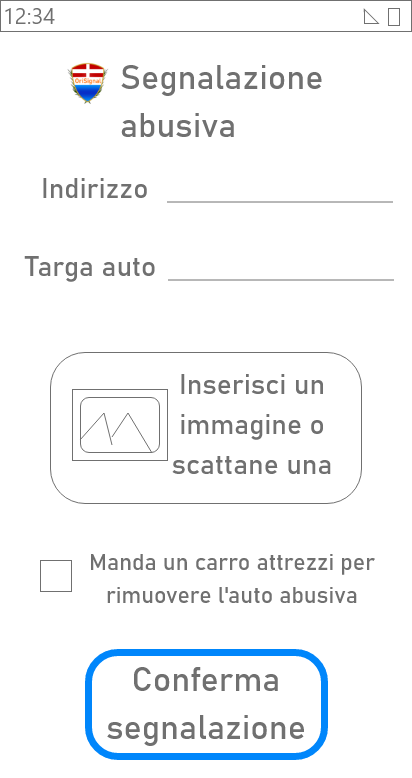 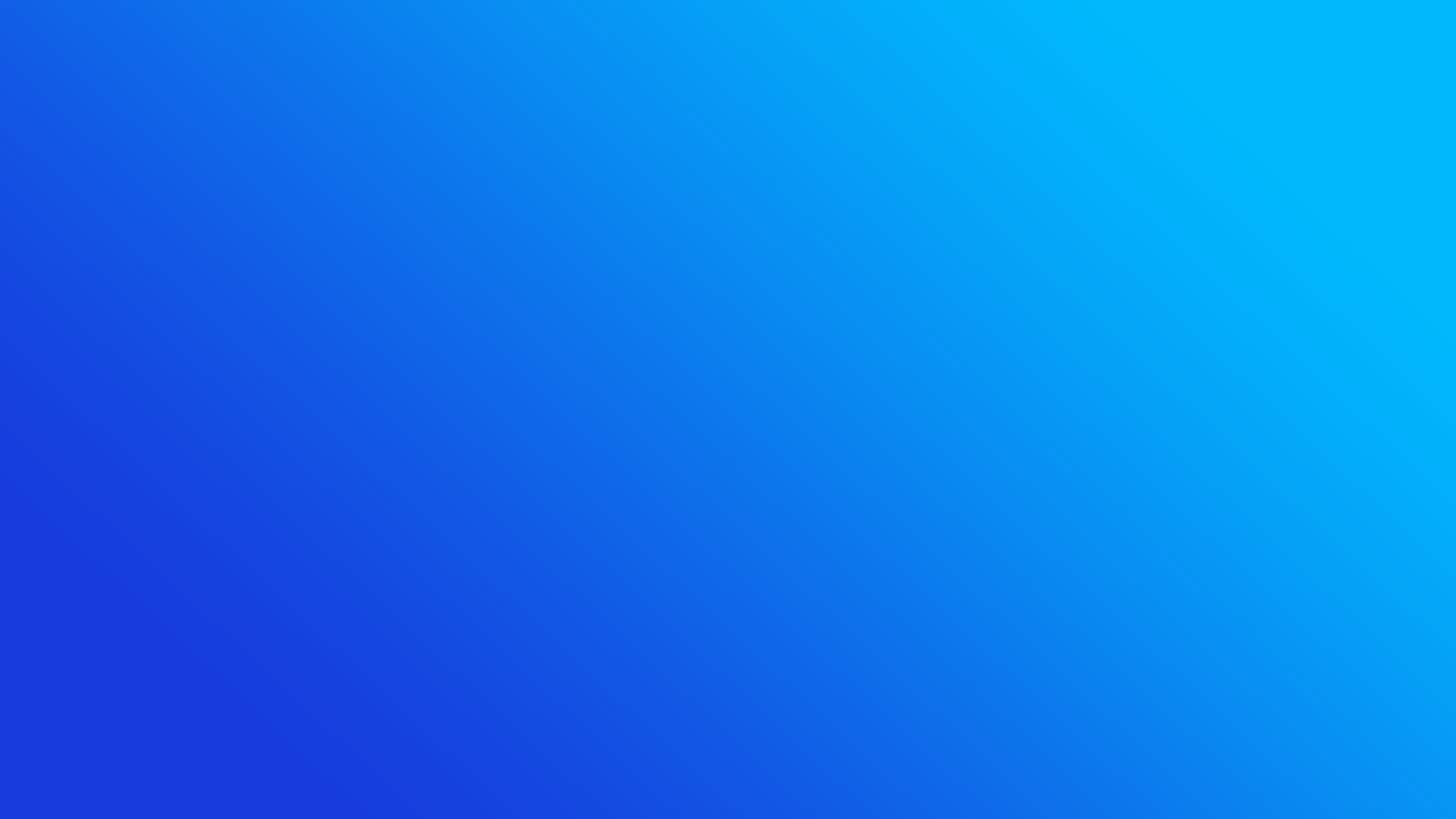 Crediti
Designer grafico : Gianpaolo Manca

CSS : Davide Loddo e Gianpaolo Manca

HTML: Michele Falconi e Davide Loddo

Presentazione PowerPoint: Gabriele Cappai